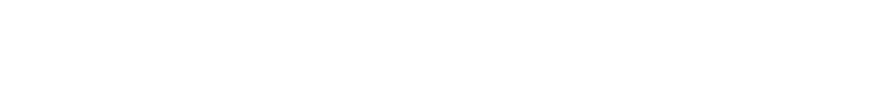 Red de Transporte de la Provincia de Buenos Aires
Previsiones verano 2019 - 2020
GPOR – I de O (Noviembre de 2019)
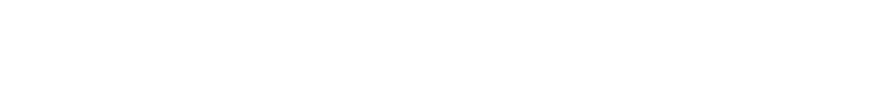 Hipótesis consideradas para el análisis
Evolución de la demanda y generación distribuida
Situación Parque de transformación Estado N
Situaciones críticas de Líneas Estado N
Corredores Críticos
Área Atlántica
Situaciones Críticas N-1 de Transf. y Líneas
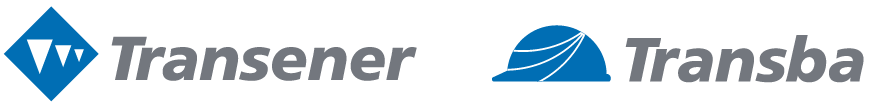 Hipótesis consideradas para el análisis
Hipótesis de demanda: 

Tasa de crecimiento de energía del SADI esperado por CAMMESA para el período Noviembre 2019 / Abril 2020: 1,7 %

Incremento de potencia respecto al pico verano anterior para la Provincia de Buenos Aires (sin GBA): 3,8 %, en línea con hipótesis de CAMMESA (agentes del área prevén crecimiento de 3,8 % en energía, estableciendo así un mínimo en el aumento de potencia pico)


Hipótesis de generación: 

Zona Centro:  Despacho de la generación distribuida disponible (según necesidad local).

Zona Atlántica: (tres hipótesis)
Disponibilidad prevista por Centrales de la Costa: 478 MW (85 % de la disponibilidad efectiva).
Menor disponibilidad en área Mar del Plata y Necochea: 452 MW (80 % de disponibilidad efectiva).
Indisponibilidad de la TG 18 de V. Gesell (80 MW) en la CAN
Red de Transporte de Bs. As.
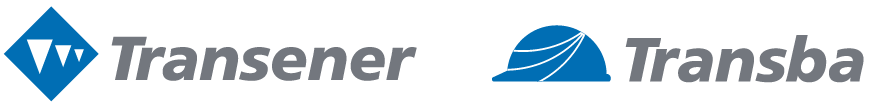 Evolución y Proyección de la Demanda
Demanda Pico de Verano en Transba
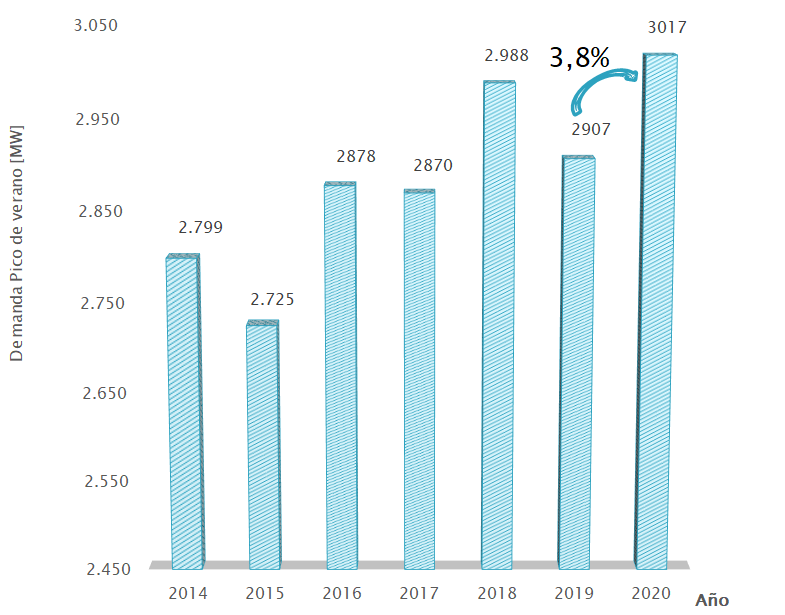 Red de Transporte de Bs. As.
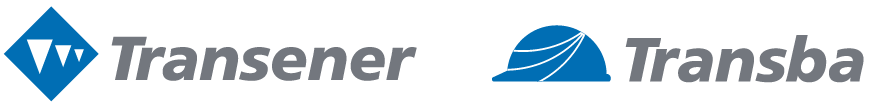 Hipótesis consideradas para el análisis
Generación distribuida
Área Centro y Norte
Área Atlántca
Área Sur
Desde el mes de Agosto no se despachan más las CCTT Diesel de Junín ni Lincoln por control de tensión.
* Potencias que pueden ser despachadas considerando restricciones de la red y generación disponible declarada
Red de Transporte de Bs. As.
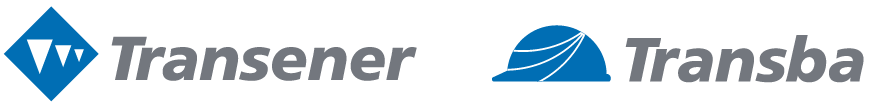 Generación a entrar en servicio
Generación que se espera entre en servicio para el verano 2019/20 conectada a la red de Transba
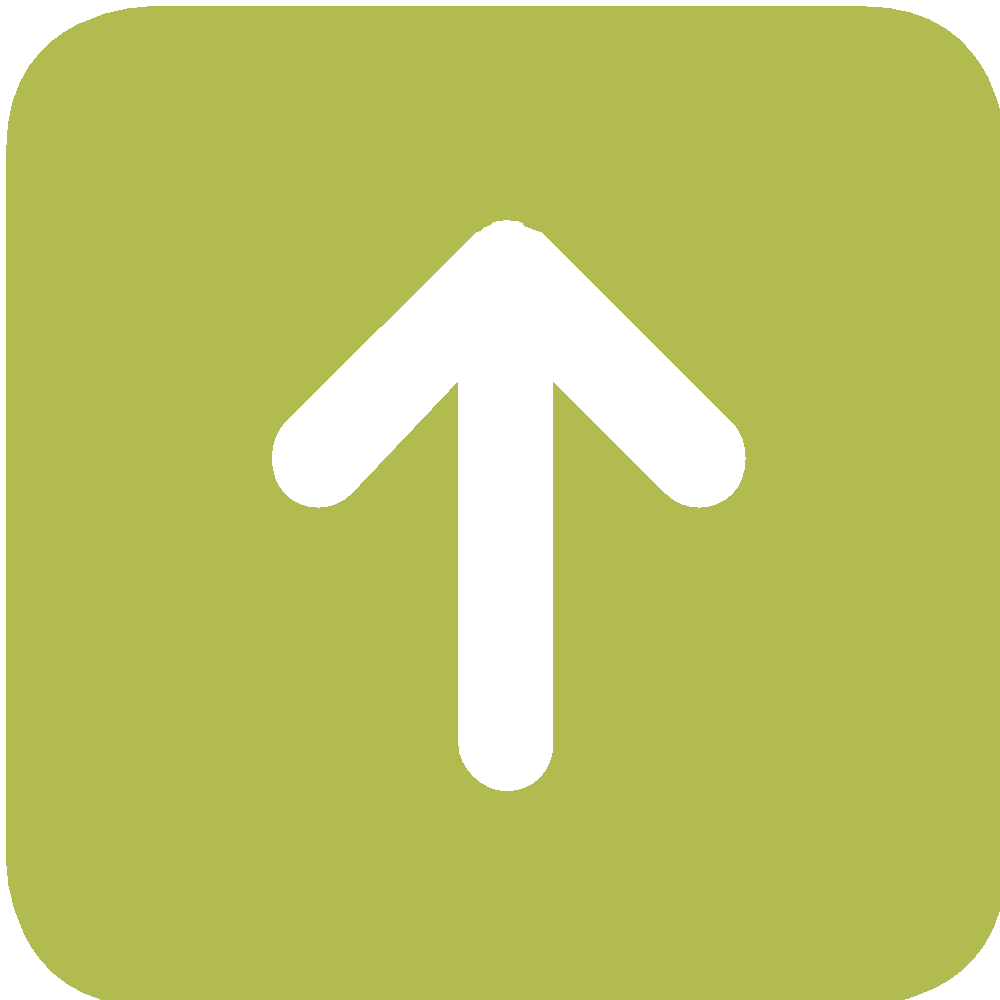 Los Parques impactan en la zona de Bahía Blanca, principalmente en la carga de los transformadores de 500/132 kV T1BB y T2BB
Red de Transporte de Bs. As.
Análisis Red en Condición N
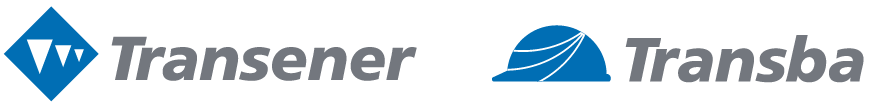 Nodos Críticos previstos en verano 2019/2020
Condición N
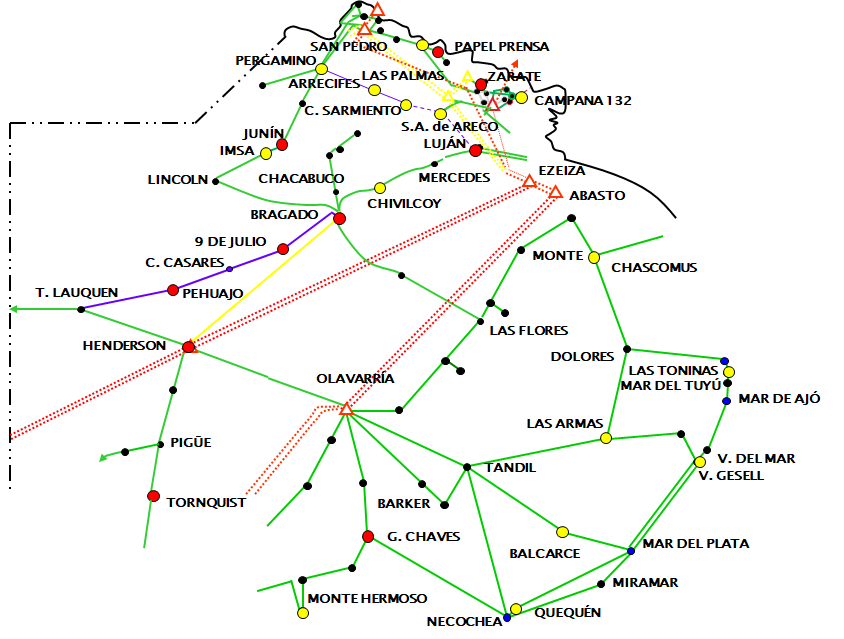 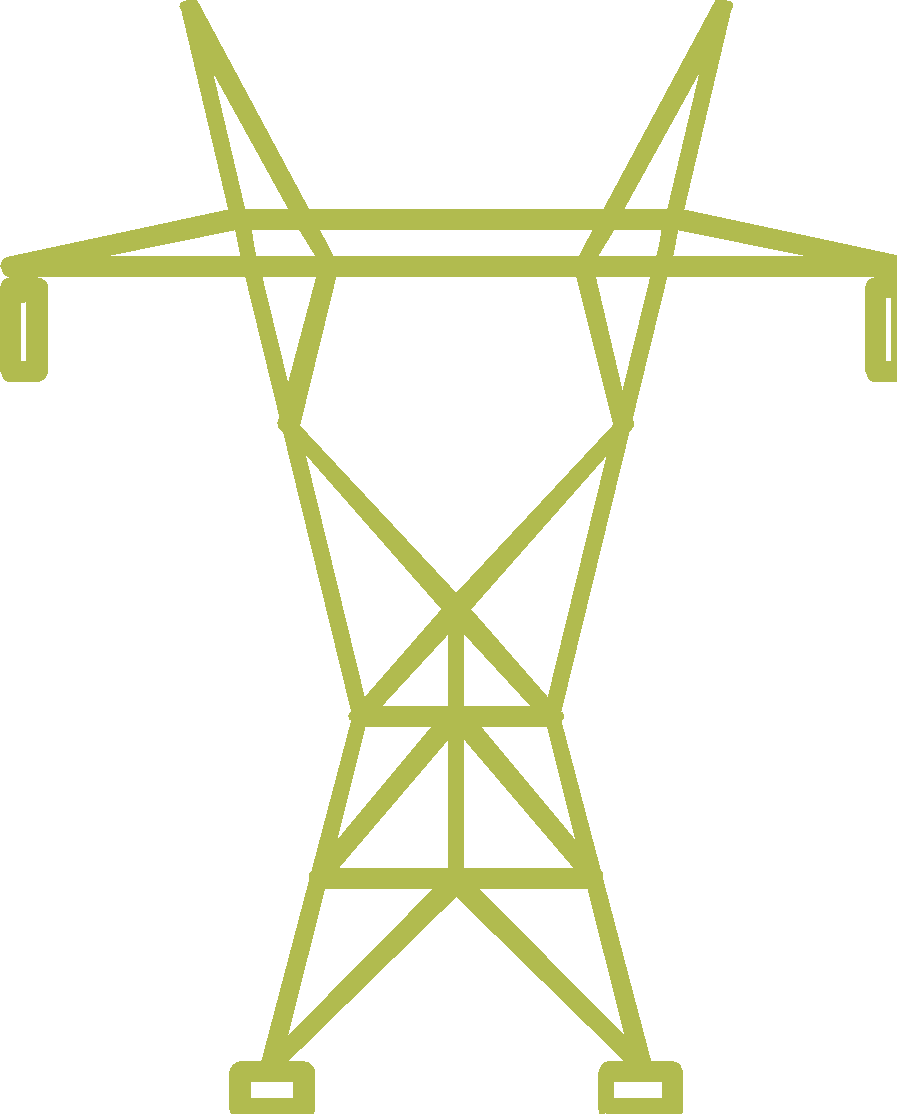 GPOR / I de O

Referencias:
Nodo con transformador saturado
Nodo con transformador/es con carga ≥ 90%
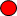 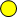 Red de Transporte de Bs. As.
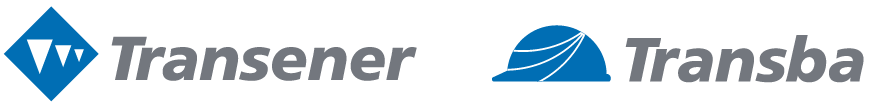 Transformación de Transba
ESTACIONES CON CAPACIDAD DE TRANSFORMACIÓN EN ESTADO CRÍTICO PARA CONDICIÓN N  (1 de 3)
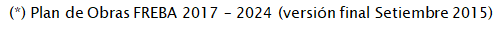 Red de Transporte de Bs. As.
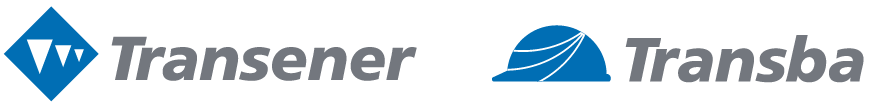 Transformación de Transba
ESTACIONES CON CAPACIDAD DE TRANSFORMACIÓN EN ESTADO CRÍTICO PARA CONDICIÓN N  (2 de 3)
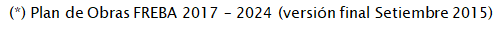 Red de Transporte de Bs. As.
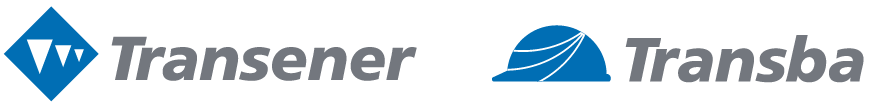 Transformación de Transba
ESTACIONES CON CAPACIDAD DE TRANSFORMACIÓN EN ESTADO CRÍTICO PARA CONDICIÓN N  (3 de 3)
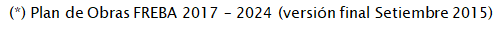 Red de Transporte de Bs. As.
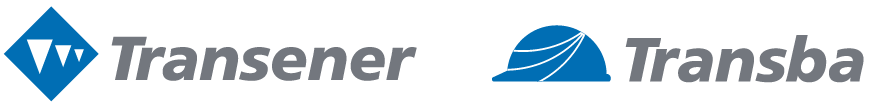 Situaciones críticas N de Líneas
LÍNEAS DE TRANSMISIÓN QUE PUEDEN ORIGINAR RESTRICCIONES EN ESCENARIOS DE ALTA DEMANDA Y/O DÉFICIT DE GENERACIÓN (1 de 2)
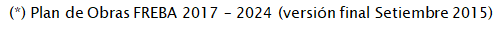 Red de Transporte de Bs. As.
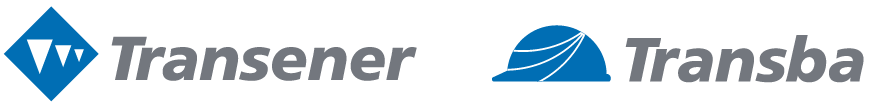 Situaciones críticas N de Líneas
LÍNEAS DE TRANSMISIÓN QUE PUEDEN ORIGINAR RESTRICCIONES EN ESCENARIOS DE ALTA DEMANDA Y/O DÉFICIT DE GENERACIÓN (2 de 2)
Red de Transporte de Bs. As.
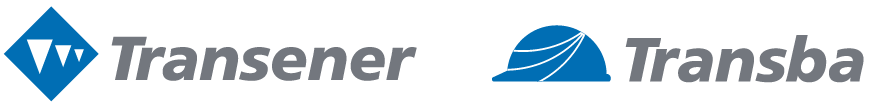 Nodos Comprometidos
Nodo T. Lauquen
Para red completa en pico:
Línea Henderson – Trenque Lauquen 132 kV Transporta más de 60 MW
Requiere despacho de generación distribuida.
Gral Villegas: 20 MW
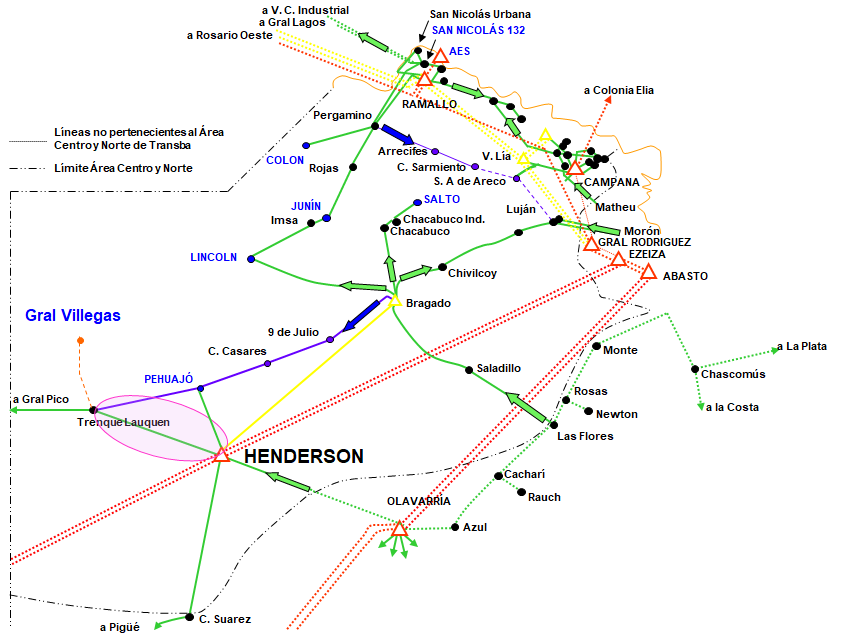 Mercedes
Indisponibilidad línea 132kV Henderson – T. Lauquen:
El nodo cuenta con automatismo de subtensión.
Implica:
Toda generación disponible despachada 
Gral Villegas: 20 MW
M. Moreno (4 MW)
Transferencias de carga de EDEN
Hasta 30 MW de restricciones (este valor aumentó considerablemente por no contarse más con la generación en Pehuajó y Carlos Casares)
Soluciones estructurales proyectadas G.R.):
 ET Charlone 500/132 kV 
 Líneas asociadas a la ET
Red de Transporte de Bs. As.
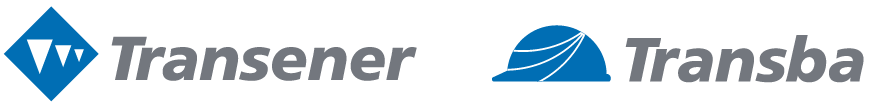 Nodos Comprometidos
Nodo Bragado
Línea Bragado – Henderson 220 kV
Transporta más de 200 MW 
Área cuenta con automatismo de alivio por subtensión.
En pico requiere toda la generación del área:
Bragado (168 MW)
Salto II (60 MW)
Arrecifes (15 MW)
C. Sarmiento (5 MW)
Colón (15 MW)
M. Moreno (5 MW)
Luján II (130 MW)
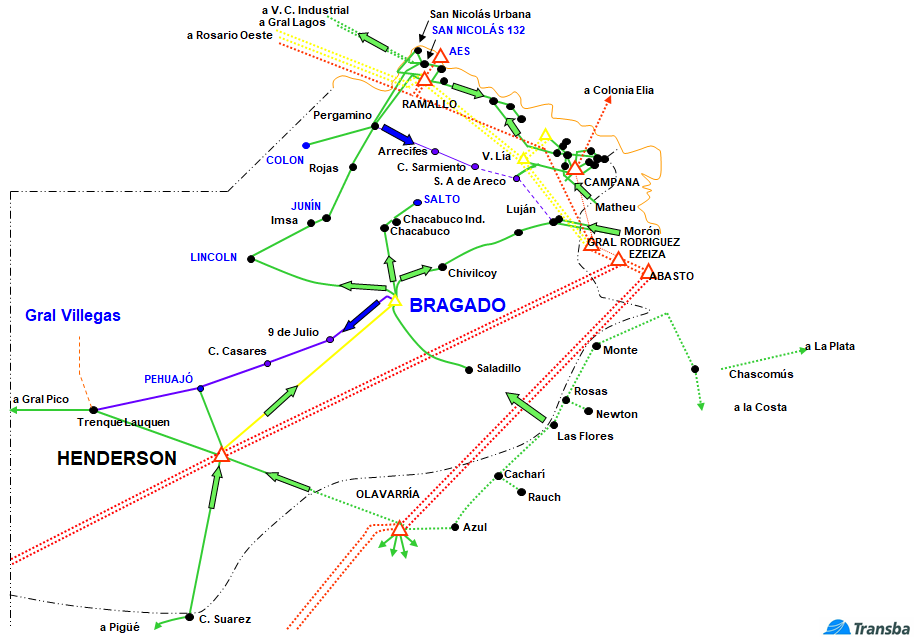 Sin generación en JU y LI se esperan bajas tensión en N y restricciones ante contingencia del corredor Bragado - Pergamino
Mercedes
Indisponibilidad línea 220 kV Bragado – Henderson Implica:
De no contar con la totalidad de la generación del área centro las restricciones pueden ascender hasta  70 MW.
Área cuenta con automatismo de alivio por subtensión.
ACERBRAG parada con su compensación shunt E/S o bien restricciones a la demanda
Soluciones estructurales proyectadas (G.R.):
 ET 25 de Mayo 500/132 kV (abril 2020)
 ET Charlone 500/132 kV 
 Líneas de 132 kV asociadas a estas EETT
Red de Transporte de Bs. As.
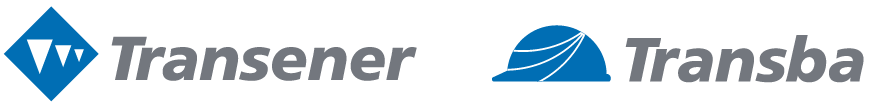 Corredores Comprometidos
Corredor S.A. de Areco - Pergamino
En pico:
Cap. Sarmiento alimentado desde Arrecifes:
Baja tensión en Arrecifes y C. Sarmiento, con peligro de pérdida de generación en Arrecifes y colapso de ambas estaciones.
Carga cercana a la nominal de la línea Pergamino – Arrecifes
Cap. Sarmiento alimentado desde S.A. Areco:
Sobrecarga de TTII de “TE” en línea Campana – Villa Elia o de T3AA (132/66 kV)
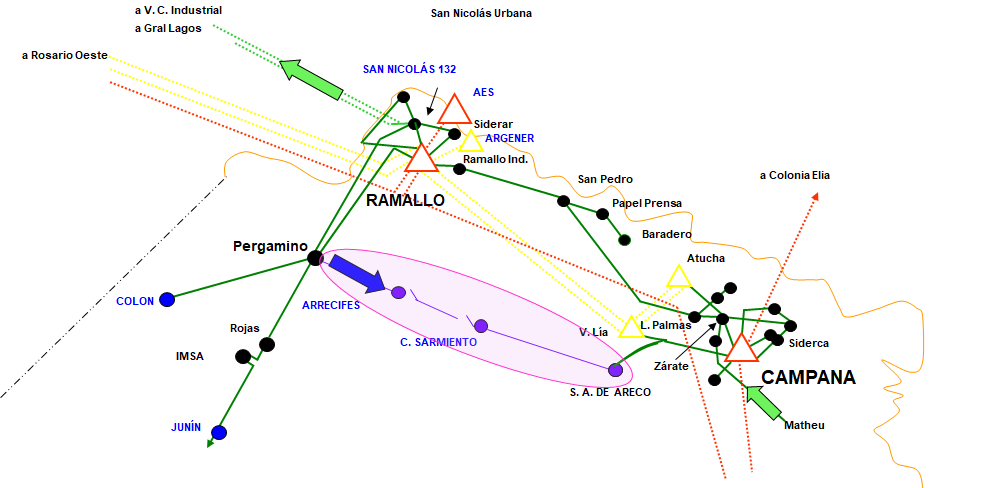 Corredor opera abierto (anillado hay sobrecarga sin generación).
C. Sarmiento alimentado desde Pergamino o S.A. de Areco.
Requiere generación distribuida:
C. Sarmiento: 5 MW
Arrecifes: 15 MW
Solución estructural G.R.):
 LAT 132 kV V. Lia – Nueva Areco
 LAT 132 kV Nueva Areco – C. Sarmiento
 LAT 132 kV Arrecifes – C. Sarmiento
 LAT 132 kV Arrecifes - Salto
Red de Transporte de Bs. As.
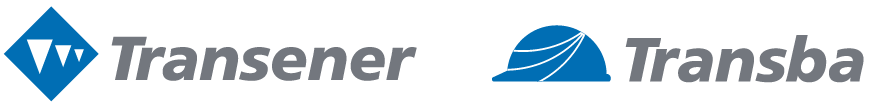 Corredores Comprometidos
Corredor Bagado - Malvinas
Corredor Bragado – Malvinas (SACME)
Demanda: > 230 MW
Despacho de generación para evitar sobrecarga transformadores 132/66 kV en Luján:
Lobos + Navarro: 20 MW total
Luján II: 130 MW
Ante indisponibilidad de alguna de las líneas del corredor Luján – Malvinas se deben realizar restricciones por hasta 35 MW contando con la generación de Luján II y Lobos
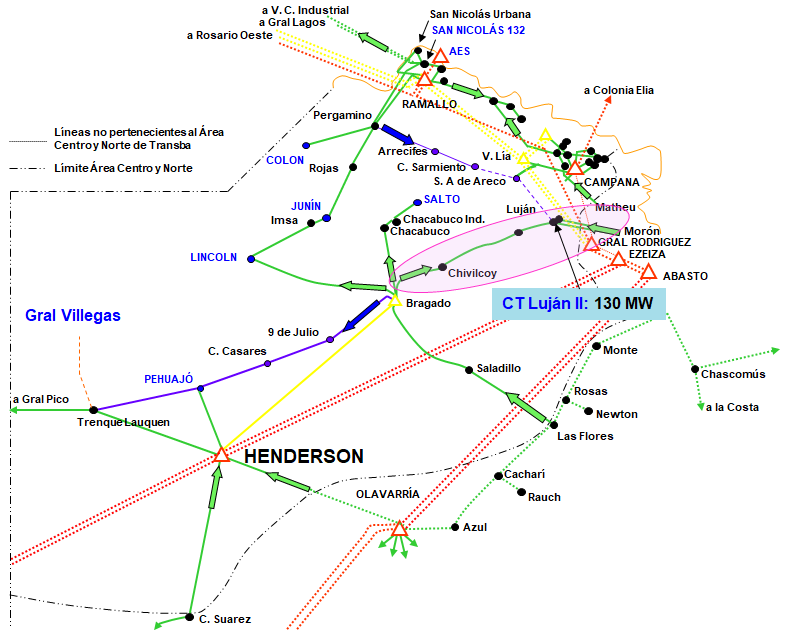 Mercedes
Soluciones estructurales proyectadas (G.R.):
 ET 25 de Mayo 500/132 kV
 LAT 132 kV 25 de Mayo - Chivilcoy
 LAT 132 kV San A. de Areco - Luján
 LAT 132 kV 25 de Mayo - Lobos 
 LAT 132 kV Lobos - Monte
Red de Transporte de Bs. As.
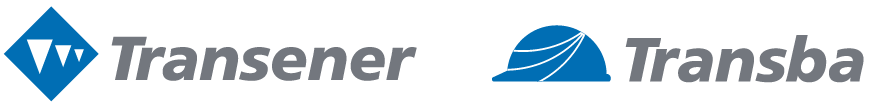 Corredores dependientes de la Generación
Corredor Campana - Zárate
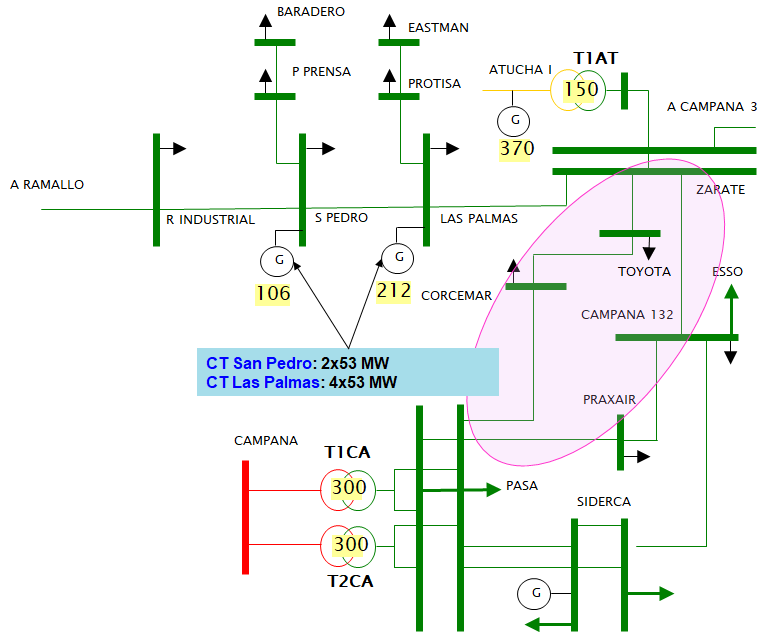 Para altas demandas ante indisponibilidad de generación:
Sobrecarga líneas Campana – Corcemar y Campana – Praxair.
Requiere restricciones para evitar colapso de las estaciones del corredor Campana – Ramallo.
Solución estructural:
Seccionamiento de LAT de 132 kV Atucha – Zárate y vinculación a Las Palmas
Seccionamiento de LAT de línea Zárate – Campana 3 y vinculación a Campana
 LAT 132 Villa Lía – Baradero
Red de Transporte de Bs. As.
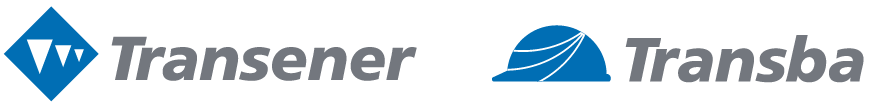 Corredores dependientes de la Generación
Corredor Ramallo - Zárate
Una falla en los extremos puede provocar el colapso de toda la demanda que abastece de no contar con la generación.
Abastece alrededor de 165 MW
A partir del verano pasado cuenta con generación en Las Palmas y San Pedro
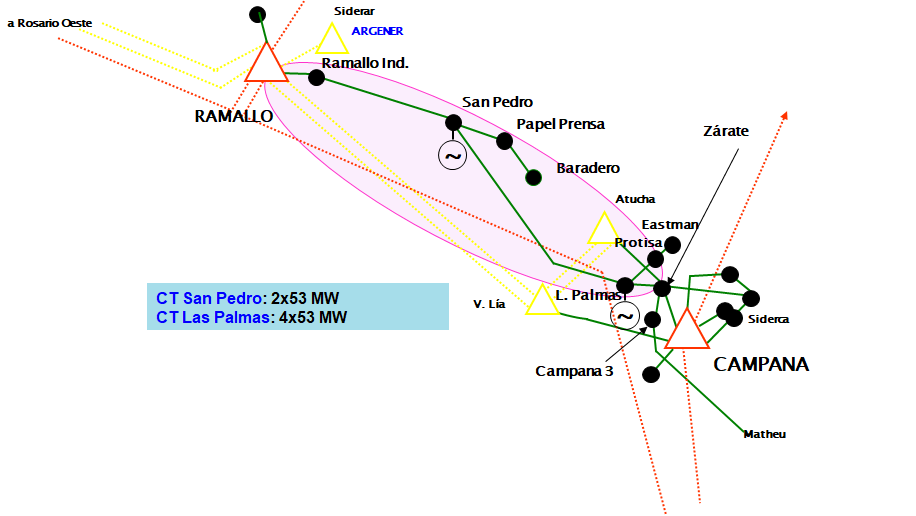 Solución estructural:
Seccionamiento de LAT de 132 kV Atucha – Zárate y vinculación a Las Palmas
Seccionamiento de LAT de 132 kV Campana 3 – Zárate y vinculación a Campana.
LAT 132 Villa Lía – Baradero
Red de Transporte de Bs. As.
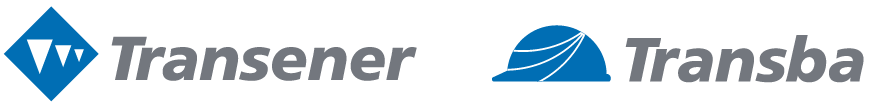 Área Atlántica pico de verano 2019
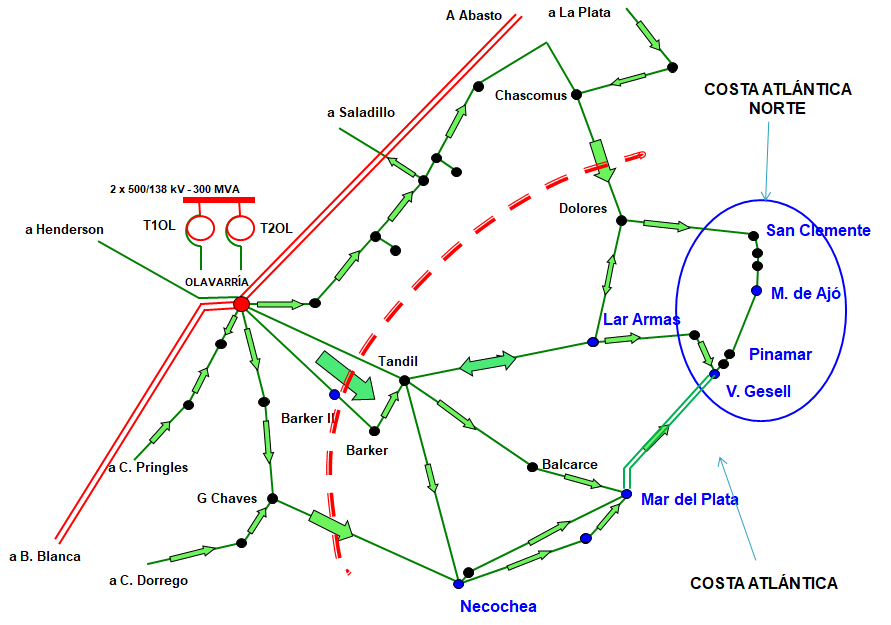 Demanda máxima esperada: 747 MW (+3,8% respecto al máximo de verano)
Abastecida 4 vínculos en 132 kV y generación local.
Generación móvil disponible:
20 MW en Miramar
ET Vivoratá aún fuera de servicio.
3 hipótesis de generación:
Disponibilidad típica área MP, NE y CAN (2 de 4)
Disponibilidad reducida en MP y NE (3 de 4)
Disponibilidad reducida en la CAN (4 de 4)
Red de Transporte de Bs. As.
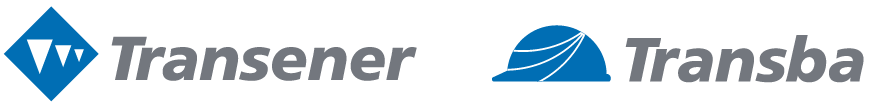 Área Atlántica pico de verano 2019
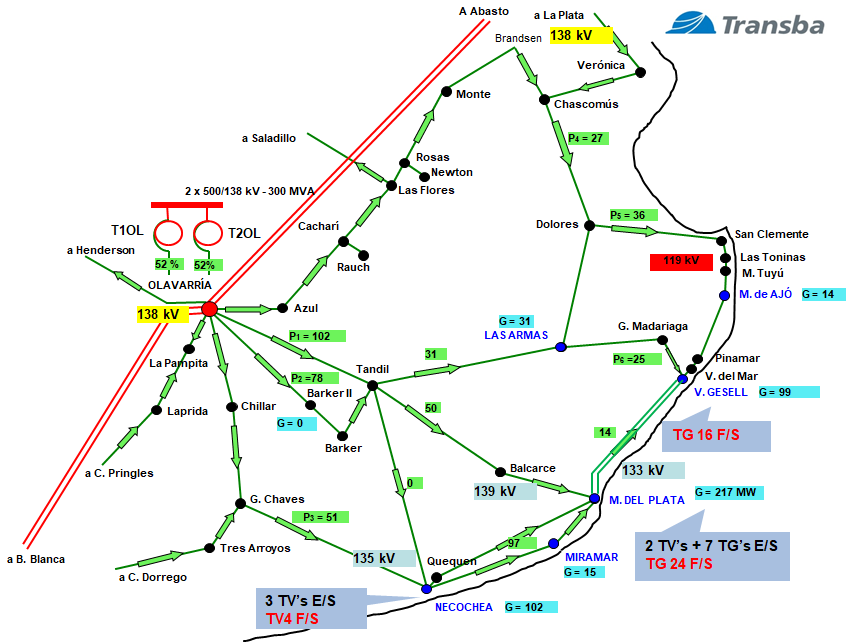 Hipótesis 1 : Disponibilidad típica de Centrales de la Costa:
1 máquina indisponible en MP y 1 indisponible en NE
1 máquina indisponible en VG

Demanda Atlántica = 747 MW (+3,8%) (real 2017: 722 MW)
Demanda CAN = 182 MW
Demanda M. del Plata = 294 MW
CORR OL-TD = 180 MW
(límite de seguridad 180 MW)
En Pico:
Toda la generación disponible.
Se cumple con el límite de seguridad del corredor OL-TD considerando 15 MW de generación distribuida.
Baja tensión en la CAN precisa salir de banda en OL
Red de Transporte de Bs. As.
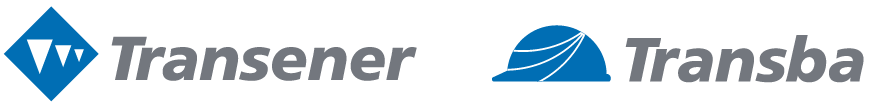 Área Atlántica pico de verano 2019
Hipótesis 2: Disponibilidad baja de Centrales de la Costa en NE y MP
2 máquinas indisponibles en MP y 1 indisponible en NE
2 máquina indisponible en VG

Demanda Atlántica = 747 MW (+3,8%) (real 2017: 722 MW)
Demanda CAN = 182 MW
Demanda M. del Plata = 294 MW
CORR OL-TD = 198 MW
(límite de seguridad 180 MW)
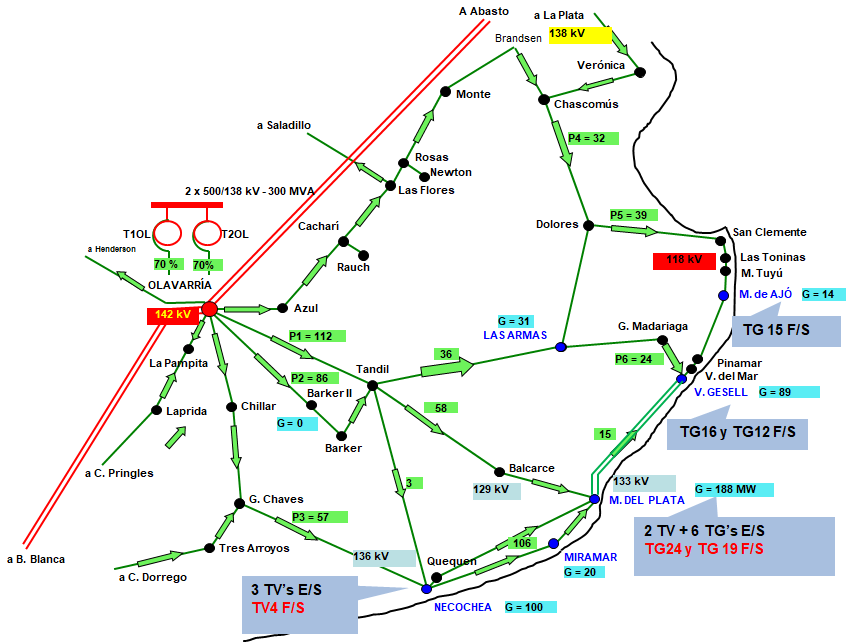 En Pico:
Toda la generación disponible incluyendo la móvil.
Se operaría a riesgo de colapso por superar límite del corredor Olavarría – Tandil.
Bajas tensiones en la CAN. Necesidad de salir de banda de tensión en Olavarría.
La obra de Vivoratá 132 kV normalizaría la tensión de la CAN para escenarios de baja generación.
Red de Transporte de Bs. As.
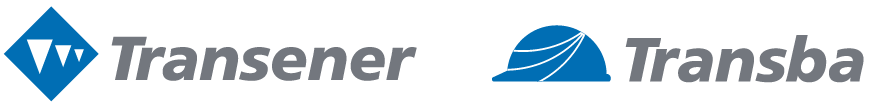 Área Atlántica pico de verano 2019
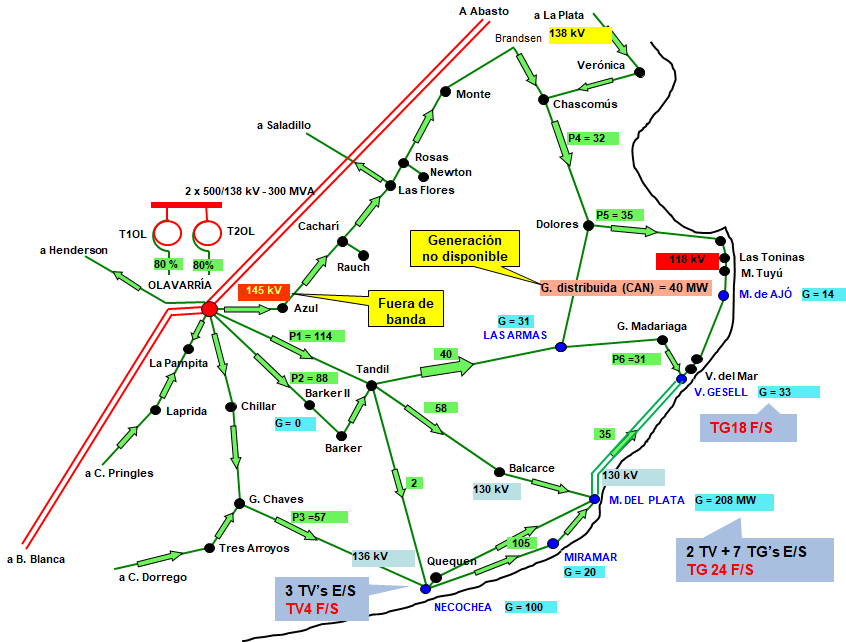 Hipótesis 3: Disponibilidad baja en la CAN
1 máquinas indisponibles en MP y 1 indisponible en NE
TG 18 V. Gesell f/s (80 MW)

Demanda Atlántica = 747 MW (+3,8%) (real 2017: 722 MW)
Demanda CAN = 182 MW
Demanda M. del Plata = 294 MW
CORR OL-TD = 202 MW
(límite de seguridad 180 MW)
En Pico:
Toda la generación disponible incluyendo la móvil.
Necesidad de generación distribuida en la CAN de hasta 40 MW o restricciones por el mismo valor
Bajas tensiones en la CAN
La obra de Vivoratá 132 kV normalizaría la tensión de la CAN para escenarios de pico sin la máquina más grande de la CAN.
Red de Transporte de Bs. As.
Análisis Red en Condición N-1
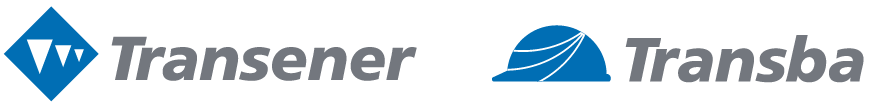 Situaciones Críticas N-1 de Líneas
LÍNEAS DE TRANSMISIÓN CUYA INDISPONIBILIDAD PARA DEMANDAS PICO SERÍA CRÍTICA PARA LA OPERACIÓN PUDIENDO ORIGINAR RESTRICCIONES.

Casos de líneas radiales: Su indisponibilidad producirá ENS durante todo el tiempo que esté fuera de servicio
Red de Transporte de Bs. As.
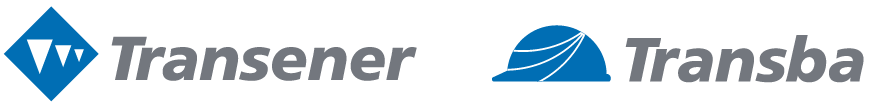 Situaciones Críticas N-1 de Líneas
LÍNEAS DE TRANSMISIÓN CUYA INDISPONIBILIDAD PARA DEMANDAS PICO SERÍA CRÍTICA PARA LA OPERACIÓN PUDIENDO ORIGINAR RESTRICCIONES.


Líneas cuya indisponibilidad generaría restricciones en estados de alta demanda aún con máximo despacho de generación (1 de 2)
(*) Se considera que la disponibilidad de generación del área centro es plena (CT Luján II, CT Bragado, Salto II, Lobos, etc.)
Red de Transporte de Bs. As.
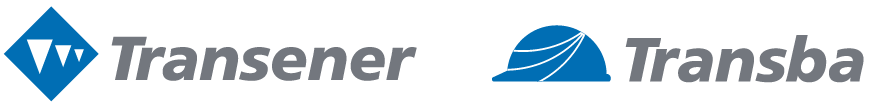 Situaciones Críticas N-1 de Líneas
LÍNEAS DE TRANSMISIÓN CUYA INDISPONIBILIDAD PARA DEMANDAS PICO SERÍA CRÍTICA PARA LA OPERACIÓN PUDIENDO ORIGINAR RESTRICCIONES.


Líneas cuya indisponibilidad generaría restricciones en estados de alta demanda aún con máximo despacho de generación (2 de 2)
Red de Transporte de Bs. As.
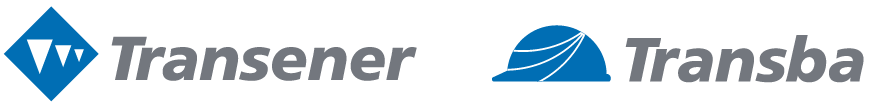 Situaciones Críticas N-1 de Líneas
LÍNEAS DE TRANSMISIÓN CUYA INDISPONIBILIDAD PARA DEMANDAS PICO SERÍA CRÍTICA PARA LA OPERACIÓN PUDIENDO ORIGINAR RESTRICCIONES.

Líneas cuya indisponibilidad generaría restricciones en estados de alta demanda en caso de no disponer de toda la generación o imposibilidad de transferencias de demanda (1 de 4).
Red de Transporte de Bs. As.
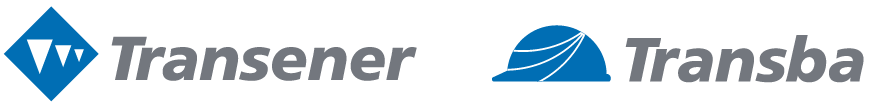 Situaciones Críticas N-1 de Líneas
LÍNEAS DE TRANSMISIÓN CUYA INDISPONIBILIDAD PARA DEMANDAS PICO SERÍA CRÍTICA PARA LA OPERACIÓN PUDIENDO ORIGINAR RESTRICCIONES.

Líneas cuya indisponibilidad generaría restricciones en estados de alta demanda en caso de no disponer de toda la generación o imposibilidad de transferencias de demanda (2 de 4).
Red de Transporte de Bs. As.
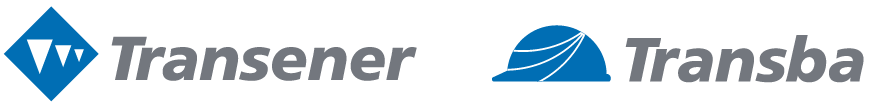 Situaciones Críticas N-1 de Líneas
LÍNEAS DE TRANSMISIÓN CUYA INDISPONIBILIDAD PARA DEMANDAS PICO SERÍA CRÍTICA PARA LA OPERACIÓN PUDIENDO ORIGINAR RESTRICCIONES.

Líneas cuya indisponibilidad generaría restricciones en estados de alta demanda en caso de no disponer de toda la generación o imposibilidad de transferencias de demanda (3 de 4).
Red de Transporte de Bs. As.
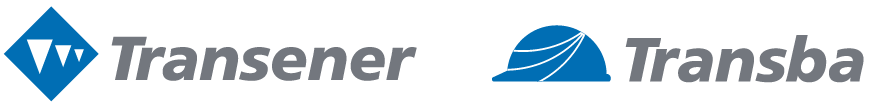 Situaciones Críticas N-1 de Líneas
LÍNEAS DE TRANSMISIÓN CUYA INDISPONIBILIDAD PARA DEMANDAS PICO SERÍA CRÍTICA PARA LA OPERACIÓN PUDIENDO ORIGINAR RESTRICCIONES.

Líneas cuya indisponibilidad generaría restricciones en estados de alta demanda en caso de no disponer de toda la generación o imposibilidad de transferencias de demanda (4 de 4).
Red de Transporte de Bs. As.
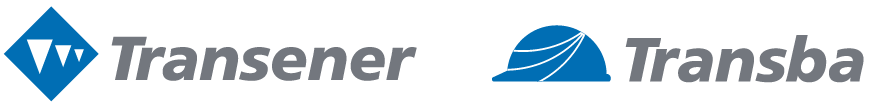 Transformación de Transba
RESTRICCIONES ANTE N-1 DE TRANSFORMADORES (1 de 8)
Nota: Los MW de corte consideran el paralelo de generación distribuida instalada y transferencias de demanda declaradas en la TOS 20
Se resaltan en rojo las restricciones con porcentajes  ≥ 40% de la demanda del nodo.
Red de Transporte de Bs. As.
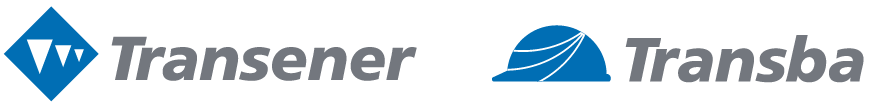 Transformación de Transba
RESTRICCIONES ANTE N-1 DE TRANSFORMADORES (2 de 8)
Nota: Los MW de corte consideran el paralelo de generación distribuida instalada y transferencias de demanda declaradas en la TOS 20.
Se resaltan en rojo las restricciones con porcentajes  ≥ 40% de la demanda del nodo.
Red de Transporte de Bs. As.
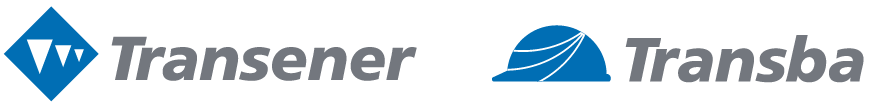 Transformación de Transba
RESTRICCIONES ANTE N-1 DE TRANSFORMADORES (3 de 8)
Nota: Los MW de corte consideran el paralelo de generación distribuida instalada y transferencias de demanda declaradas en la TOS 20.
Se resaltan en rojo las restricciones con porcentajes  ≥ 40% de la demanda del nodo.
Red de Transporte de Bs. As.
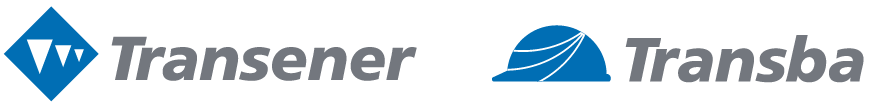 Transformación de Transba
RESTRICCIONES ANTE N-1 DE TRANSFORMADORES (4 de 8)
Nota: Los MW de corte consideran el paralelo de generación distribuida instalada y transferencias de demanda declaradas en la TOS 20
(1): El T1NE de 30 MVA está limitado a 10 MVA por falta de obras complementarias pendientes desde el cambio de transformador.
Se resaltan en rojo las restricciones con porcentajes  ≥ 40% de la demanda del nodo
Red de Transporte de Bs. As.
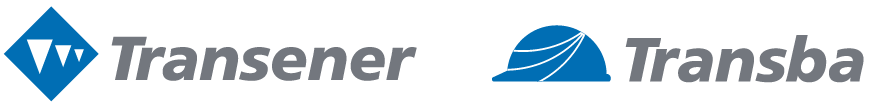 Transformación de Transba
RESTRICCIONES ANTE N-1 DE TRANSFORMADORES (5 de 8)
Nota: Los MW de corte consideran el paralelo de generación distribuida instalada y transferencias de demanda declaradas en la TOS 20
Se resaltan en rojo las restricciones con porcentajes  ≥ 40% de la demanda del nodo.
Red de Transporte de Bs. As.
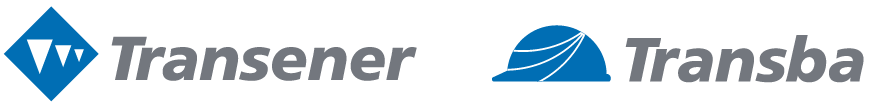 Transformación de Transba
RESTRICCIONES ANTE N-1 DE TRANSFORMADORES (6 de 8)
Nota: Los MW de corte consideran el paralelo de generación distribuida instalada y transferencias de demanda declaradas en la TOS 20
Se resaltan en rojo las restricciones con porcentajes  ≥ 40% de la demanda del nodo.
Red de Transporte de Bs. As.
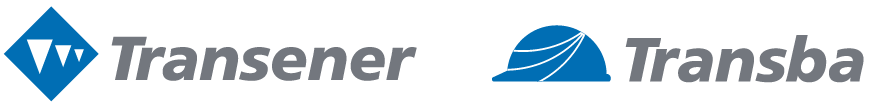 Transformación de Transba
RESTRICCIONES ANTE N-1 DE TRANSFORMADORES (7 de 8)
Nota: Los MW de corte consideran el paralelo de generación distribuida instalada y transferencias de demanda declaradas en la TOS 20
Se resaltan en rojo las restricciones con porcentajes  ≥ 40% de la demanda del nodo.
Red de Transporte de Bs. As.
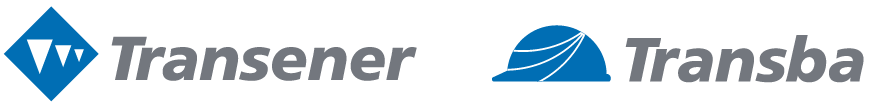 Transformación de Transba
RESTRICCIONES ANTE N-1 DE TRANSFORMADORES (8 de 8)
Nota: Los MW de corte consideran el paralelo de generación distribuida instalada y transferencias de demanda declaradas en la TOS 20
Se resaltan en rojo las restricciones con porcentajes  ≥ 40% de la demanda del nodo.
Red de Transporte de Bs. As.
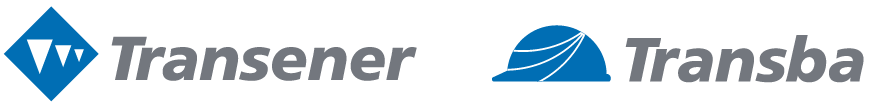 Sobreexitación de Transformadores
Red de Transporte de Bs. As.
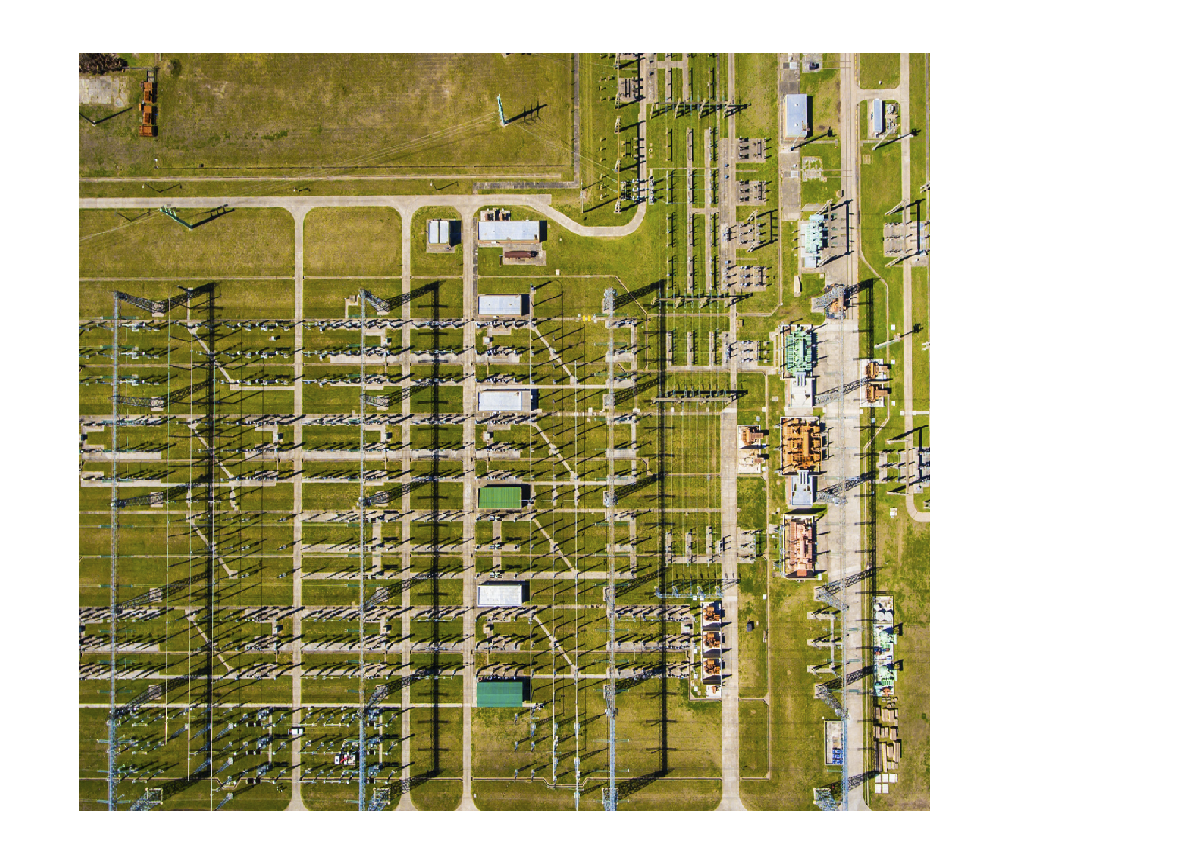 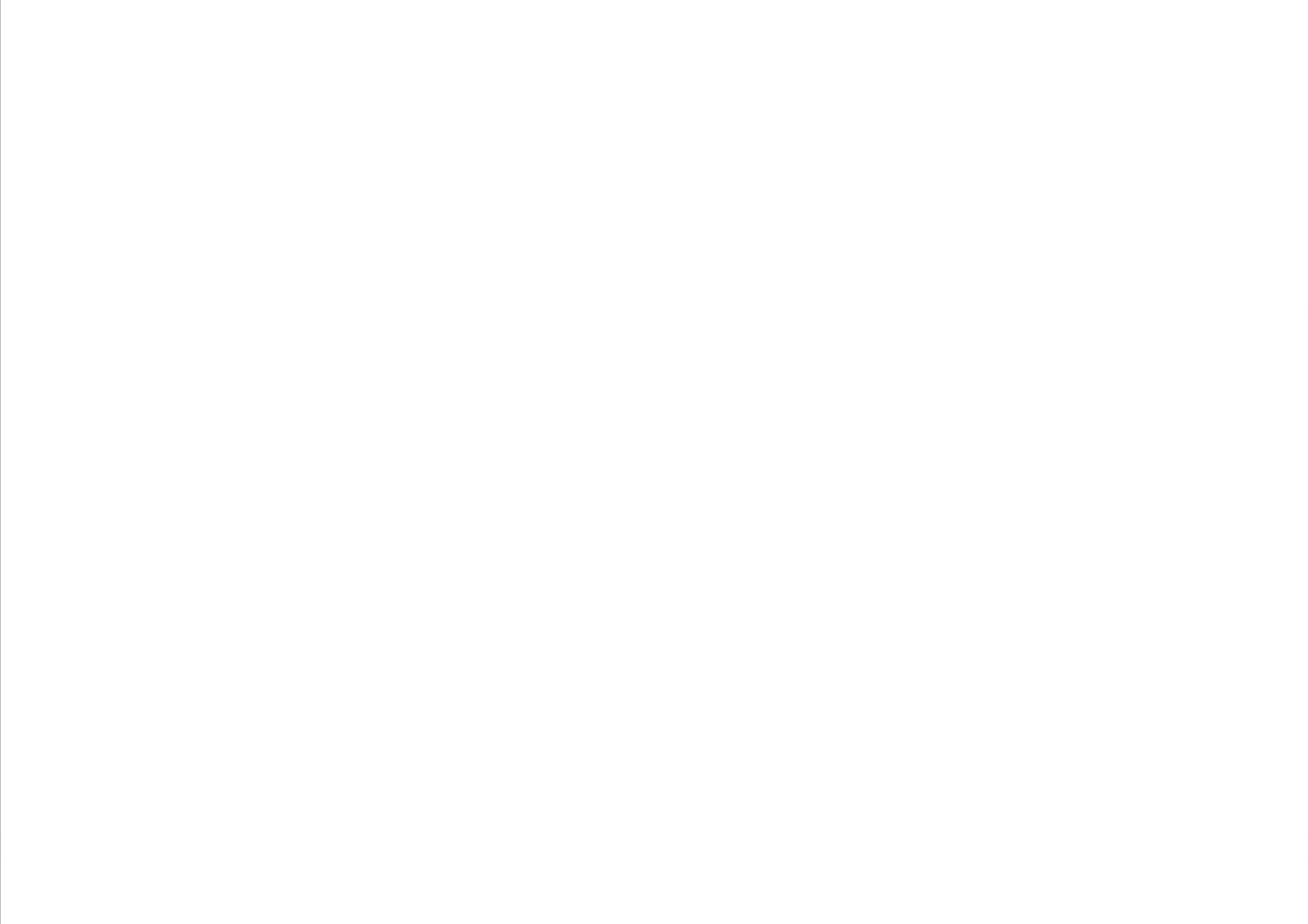 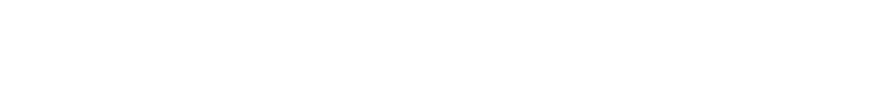